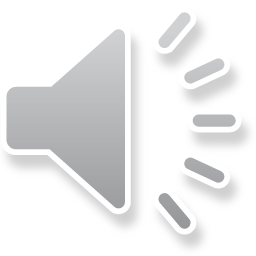 Youth Vulnerable to Delayed ART Initiation in a Cohort of MSM in Hanoi, VietnamR. Bhatia1, T.T. Truc2, L.B. Ngoc3, T.T. Hieu3, H.T.H. Van3, B.T.M. Hao3, L.M. Giang31US Centers for Disease Control and Prevention, Hanoi, Vietnam, 2University of Medicine and Pharmacy, Ho Chi Minh City, Vietnam, 3Hanoi Medical University, Hanoi, Vietnam
Conclusions
Background
Results
Table. Characteristics at enrollment and associations with rapid ART initiation among newly diagnosed HIV-positive MSM in HIM-Hanoi who linked to ART, 2017-19.
Fig. 1. Case management package offered to HIV-positive clients in HIM-Hanoi.
Nearly half (43%) of newly diagnosed MSM in HIM-Hanoi who linked to ART did not initiate rapid ART (Table).
Similar to other reports, young MSM under 25 years old were significantly less likely to initiate rapid ART vs older MSM. 
Delayed ART initiation occurred despite universal uptake of case management, a service which is not widely available in Vietnams’ HIV testing centers.
Barriers to timely initiation not overcome with case management may be multifactorial (Fig. 2). Formative work is needed to understand these better and develop tailored interventions, particularly for young MSM.
Consistent with regional experiences, having treatment services co-located with testing services may improve timely ART initiation among key populations.
WHO recommends rapid ART initiation,  defined as within seven days of HIV diagnosis, and same-day ART for those who are ready to start.
Vietnam national HIV treatment guidelines adopted these recommendations in 2017.
MSM may be at risk for poor outcomes along the HIV care continuum, though studies largely focus on linkage rather than ART initiation and are from developed countries.
Data on rapid ART uptake in MSM in Vietnam are lacking and are needed to identify gaps for programmatic response.
Return of results:
Select clinic, make appointment, complete paperwork & labs
Linkage to ART:
Reminders, transportation, follow-up 1 hour post-appointment
Methods
Health in Men (HIM)-Hanoi Study
HIM-Hanoi was a prospective observational cohort study of 1,893 MSM in Hanoi aged ≥16, conducted from 2017-2019 in an academic sexual health clinic in Hanoi, Vietnam. Participants completed biannual self-administered surveys and HIV testing. Stigma was assessed using a locally validated instrument. Clients with confirmed HIV were linked to off-site ART clinics using case management (Fig. 1), a service which all accepted. 
Sample and Data Collection
152 MSM were newly diagnosed with HIV on or after study enrollment. Analyses were restricted to those who had linked to ART and had complete ART clinic records containing date of ART initiation (N=128). Demographic and behavioral data were from HIM-Hanoi enrollment surveys, while ART data were extracted from HIV clinic medical records.
Analysis
Chi-squared test or Fisher’s exact test were used to determine associations between demographic and behavioral characteristics at enrollment and rapid ART initiation (within seven days of receiving HIV confirmation).
Post-ART:
Clinic and client contact  (on days 1, 3, 7, 30) to identify adherence issues
Fig. 2. Factors that may influence rapid ART initiation in MSM, adapted from the theory of behavioral change.
References
e.g., how many peers have started ART
Guidelines for Managing Advanced HIV Disease and Rapid Initiation of Antiretroviral Therapy, July 2017. Geneva: World Health Organization; 2017. 
Singh S, Mitsch A, Wu B. HIV Care Outcomes Among Men Who Have Sex With Men With Diagnosed HIV Infection — United States, 2015. MMWR Morb Mortal Wkly Rep 2017;66:969–974.
Januraga P, Reekie J, Mulyani T, et al. The Cascade of HIV Care Among Key Populations in Indonesia: a prospective cohort study. Lancet HIV 2018; 5: e560–68.
Bui H, Le G, Vu D, et al. Prevalence and Correlates of HIV Infection Among MSM in Hanoi, Vietnam. AIDS 2018, Amsterdam.
Yang X, Wang Z, Wang X et al. Behavioral Intention to Initiate Antiretroviral Therapy (ART) Among Chinese HIV-Infected Men Who Have Sex With Men Having High CD4 Count in the Era of “Treatment for All.” Am J Mens Health 2019; 13(1): 1-9.
e.g., perceived support of significant others
e.g., ART benefits, side effects, fear of disclosure or discrimination due to ART
Contact Info
Dr. Ramona Bhatia, US CDC
nxa9@cdc.gov
e.g., confidence, control, self-efficacy related to ART initiation
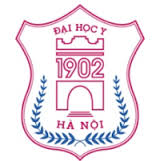 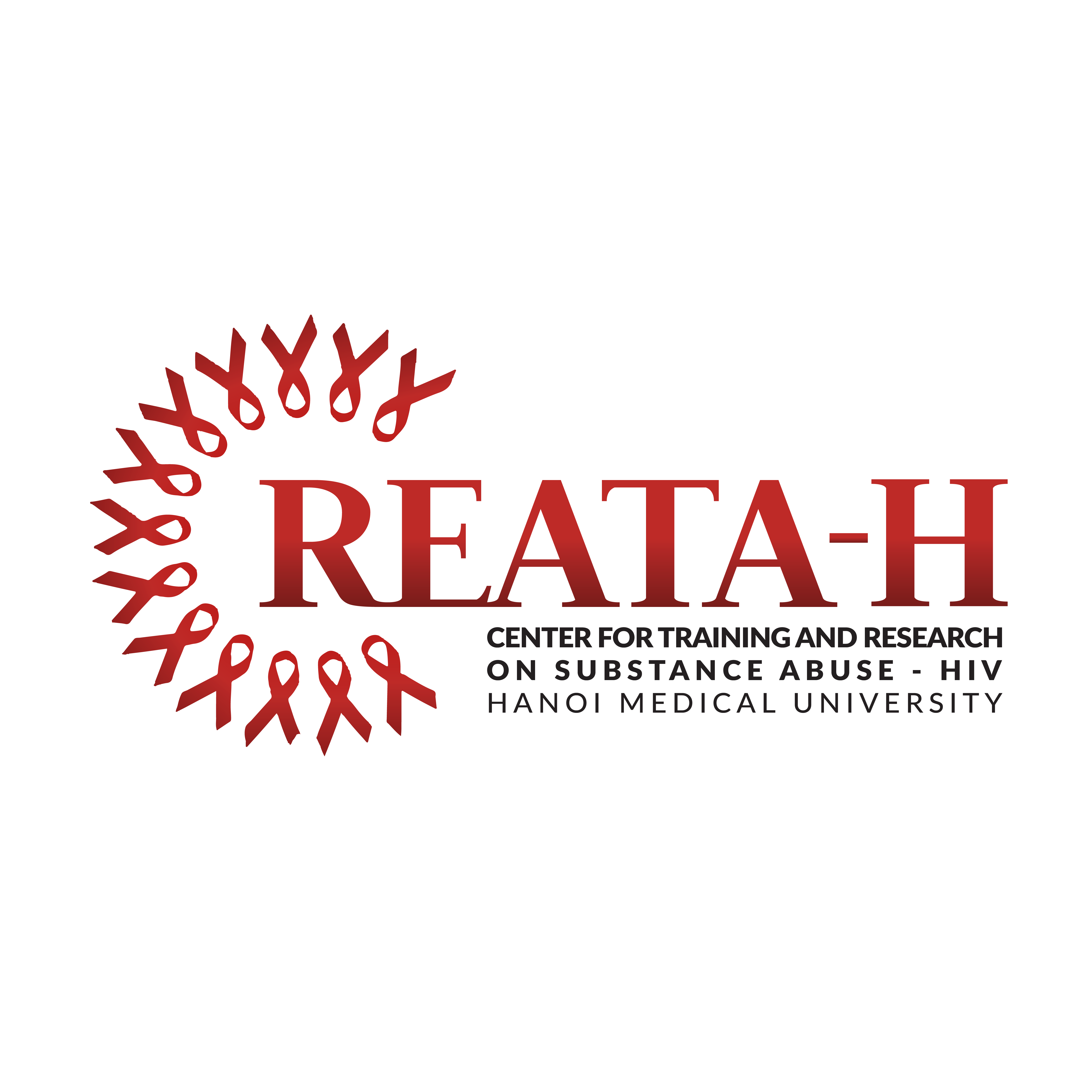 **Excludes tobacco and alcohol use
This study was funded by the President’s Emergency Plan for AIDS Relief (PEPFAR) through the US Centers for Disease Control and Prevention (CDC) (Announcement Number: GH12-1232)

).